Services-Oriented Architecture UpdatesDavid MaidmentPart of a presentation made to the HIS Standing Committee, Washington DC, Nov 15, 2010
What have we learned?
We have custom-built a very large scale services-oriented architecture and a sophisticated user interface to it
A much simpler and more general pattern has emerged based on existing OGC information exchange standards and extensions to them
We have exposed a very large volume of information
It needs to be carefully organized to be most useful
HydroDesktop
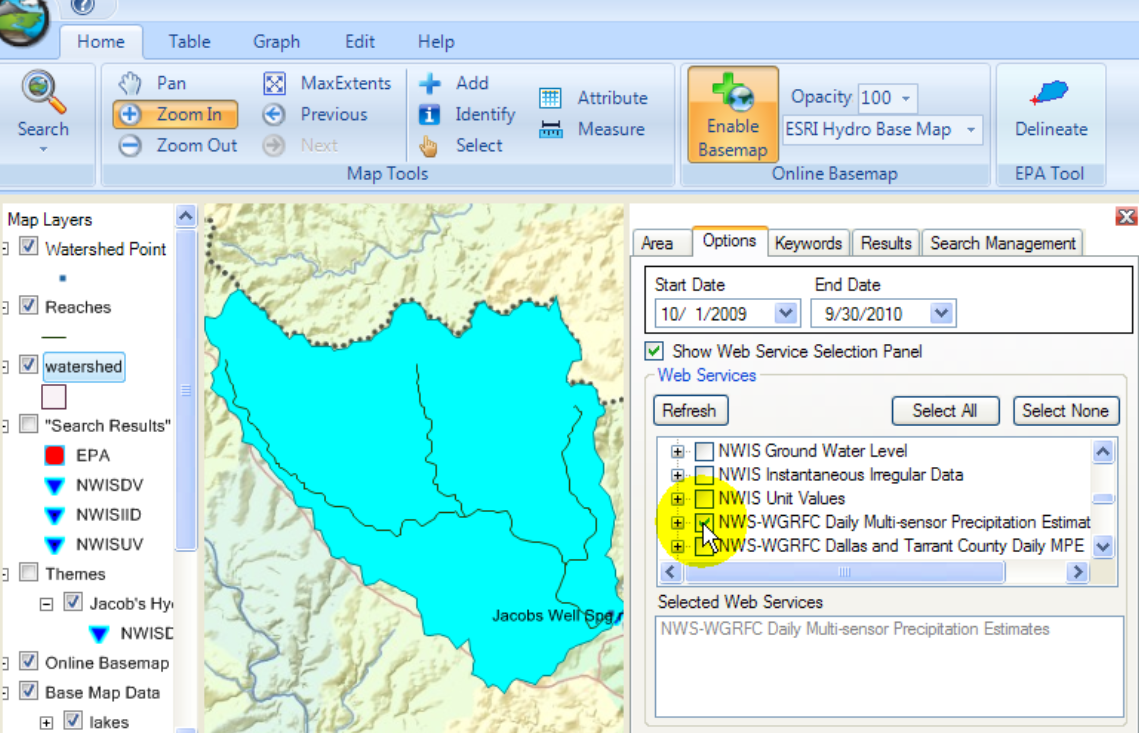 Metadata
Catalog
Data
CUAHSI HIS: We are doing this now
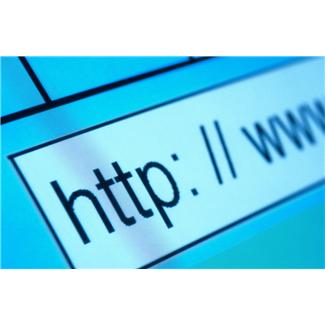 We’ve built a very large scale prototype….
       …….we’ve discovered that simple but general patterns exist
HIS Central
GetSites
GetSiteInfo
(WaterML)
GetSeriesCatalogForBox (XML)
GetWaterOneFlowServiceInfo (XML)
GetOntologyTree (XML)
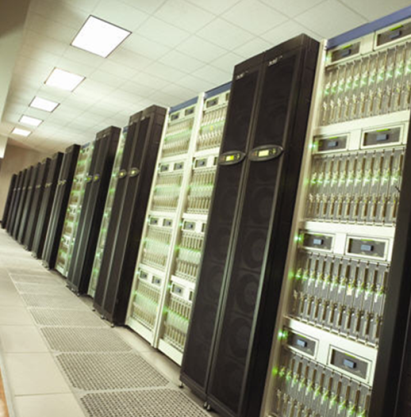 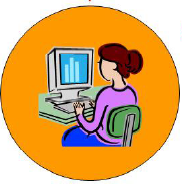 HydroServer
(ODM)
HydroDesktop
GetValues
(WaterML)
All these services are custom-programmed …..
	….. we can transition to using OGC web service standards
CUAHSI HIS in OGC Web Services
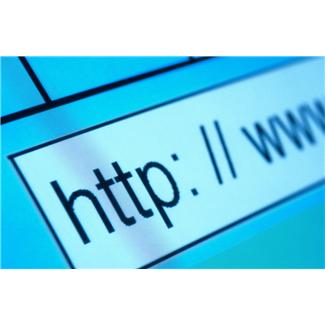 HydroCatalog
Search the catalog for services with 
OGC Catalog Services for the Web
Register services and pass Metadata withOGC Web Feature Service
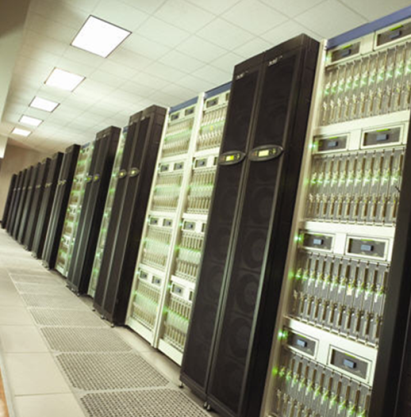 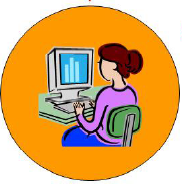 HydroServer
HydroDesktop
Get the data with
GetValues (WaterML 1.1)
     or  Sensor Observation Service (WaterML 2.0)
Building a Services StackUsing OGC Web Service Standards
Catalog Services – which list water web services
OGC Catalog Services for the Web
Metadata Services – which define a set of variables over a domain of space and time
OGC Web Feature Service
Data Services – which convey the data values
Currently WaterML 1.1
Future OGC Sensor Observation Service (WaterML2)
Catalog
Services
Metadata
Data
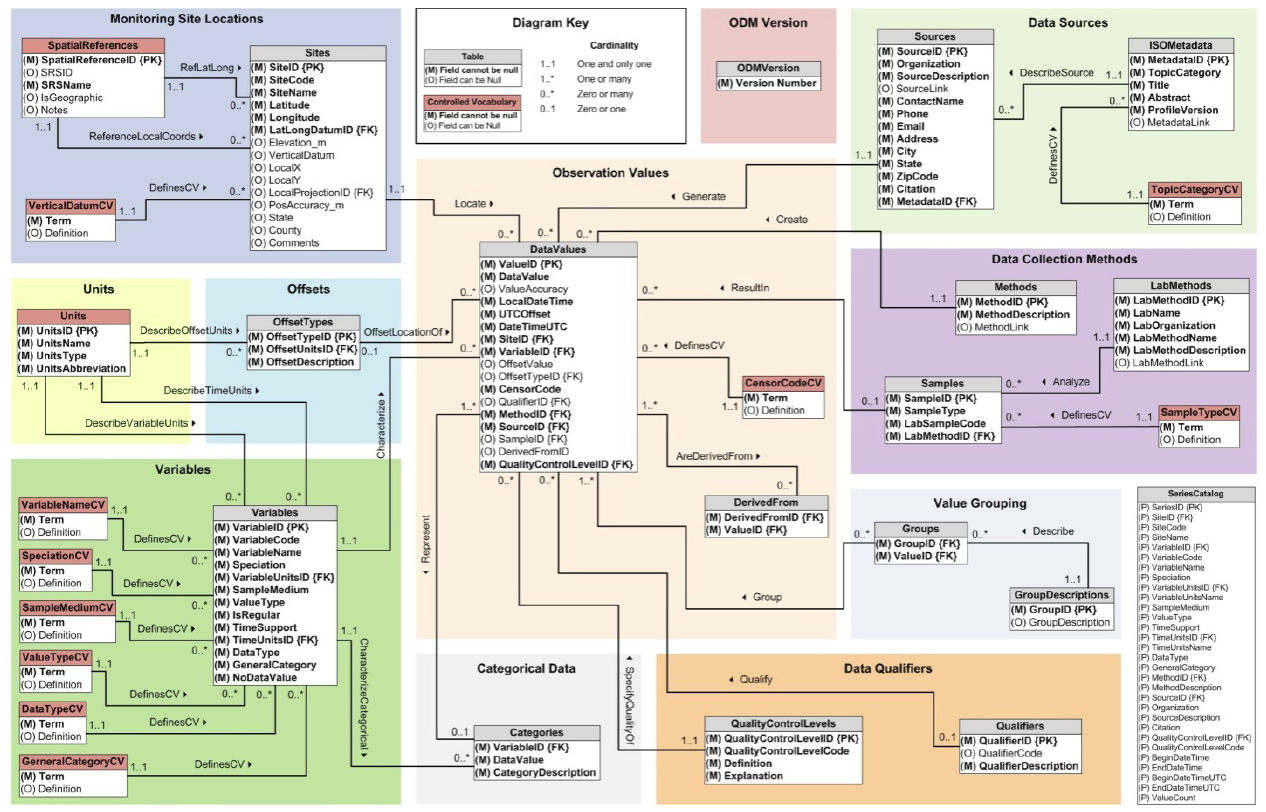 ODM Database
[Speaker Notes: There are three kinds of services:  Catalogs that describe metadata services and define their domains in space; Metadata services whose records describe one variable from one source over a domain of space and time and provide a service call to access the data; Data services which enable downloading of the data.   An ODM database can have a “stack” of these services mounted over it to provide tiered access to its information (and to allow public/private access to some time series if necessary).]
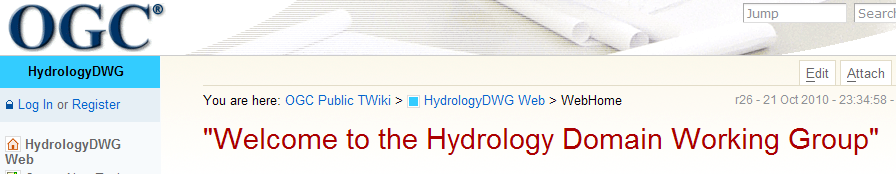 Jointly with World Meteorological Organization
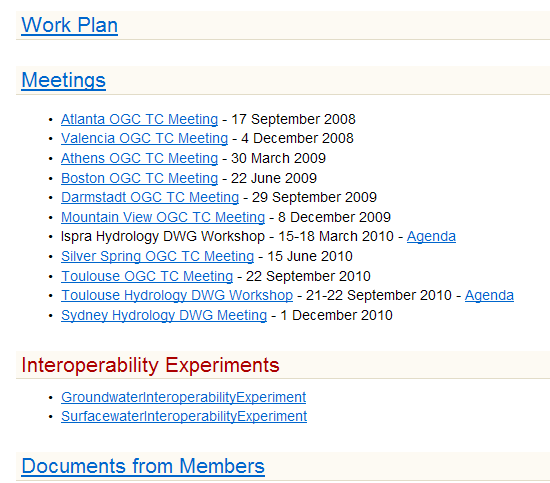 Evolving WaterML into an International Standard
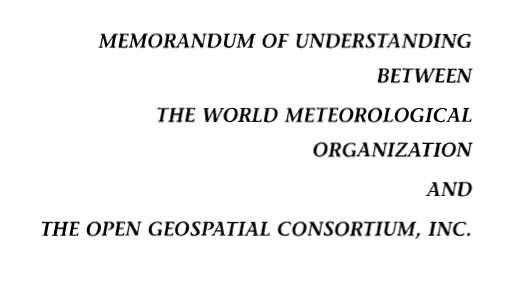 Meets every 3 months

Teleconferences most weeks
November 2009
WaterML Version 2 standard being proposed
Vote for adoption 3-6 months later
[Speaker Notes: The Hydrology Domain Working Group was initiated by the Open Geospatial Consortium in September 2008.   The OGC has about 400 companies and agencies that have developed the most widely used standards for conveying geospatial information on the internet (Web Mapping Service, Web Feature Service, Web Coverage Service, Catalog Services for the Web, Sensor Observation Service).   In November 2009, OGC and WMO agreed to collaborate to provide information data exchange standards in hydrology, climatology, oceanography and meteorology – there are now two working groups – the OGC/WMO Joint Hydrology Domain Working Group and a similar Met-Oceans Working Group.  HDWG is proposing a new standard for WaterML in December 2010 that is a customization of the OGC Sensor Observation Services’ Get Observations function adapted for conveying time series through the internet (WaterML2).   The technical specification for the “service stack” will be presented and peer-reviewed through the Hydrology Domain Working Group.]
Groundwater Interoperability Experiment (US and Canada)
http://ngwd-bdnes.cits.nrcan.gc.ca/service/api_ngwds/en/wmc/gie.html
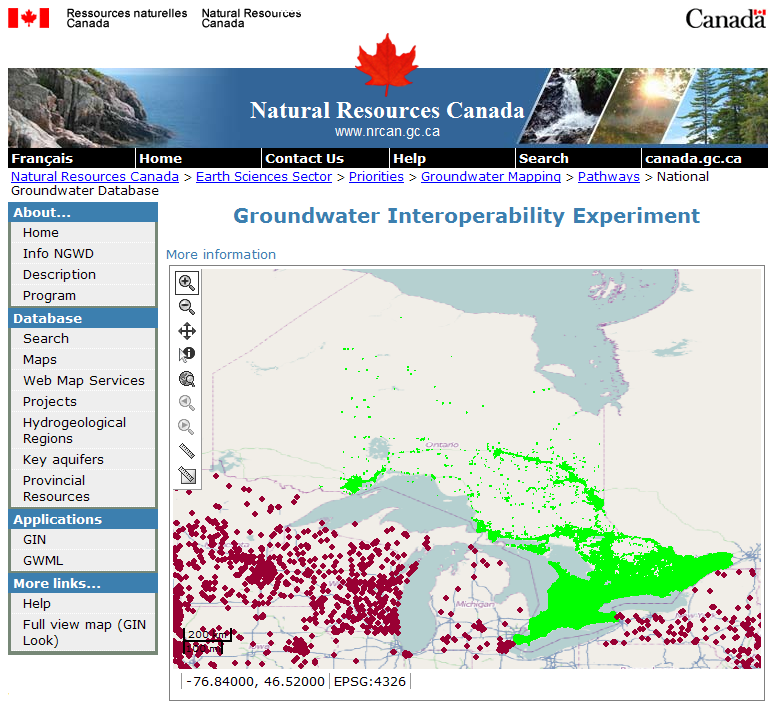 Surface Water Interoperabilty Experiment (France and Germany)
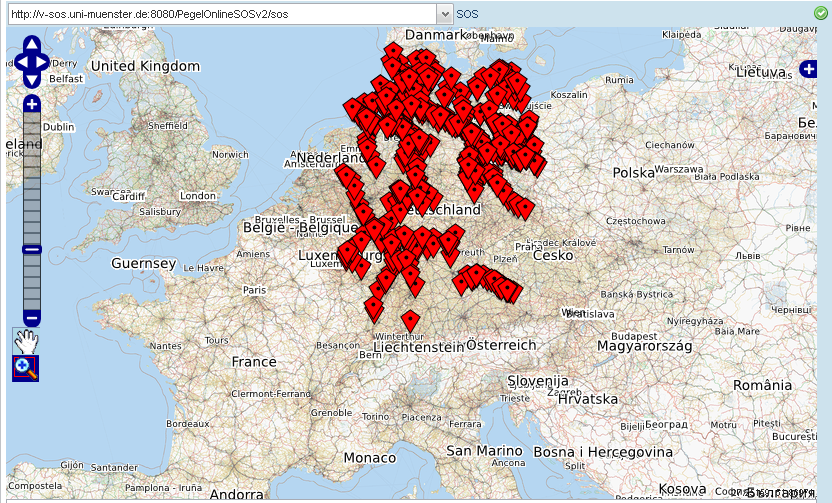 SOS DLZ-IT
SOS SANDRE
Slide from Arne Broering, 52North
Detailed functional specification for standards based web services
OGC Sensor Web Enablement
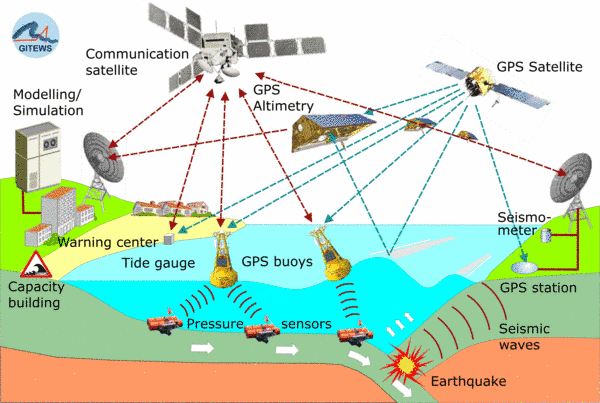 Sensor Observations Service: Get Observation
Observed Property := “Wind_Speed“
Sampling Time
Result
Feature of Interest
23  m/s     16.9.2010 13:45
uom
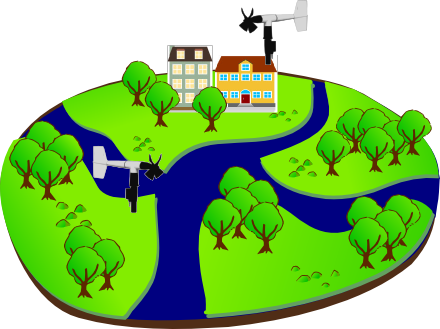 Procedure (ID := “DAVIS_123“)
Observation
[Speaker Notes: Basis for a standardized access to sensor data is the observation model defined in the Observations & Measurements standard. Let me briefly describe the main concepts / terms used in this model…]
Federation of Catalog Services A MetaCatalog at CUAHSI Program Office, Boston
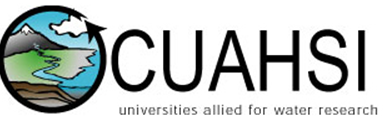 CS/W
CS/W
CS/W
CS/W
HIS
Central
UTexas
USU
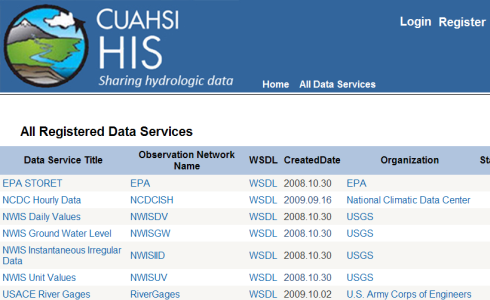 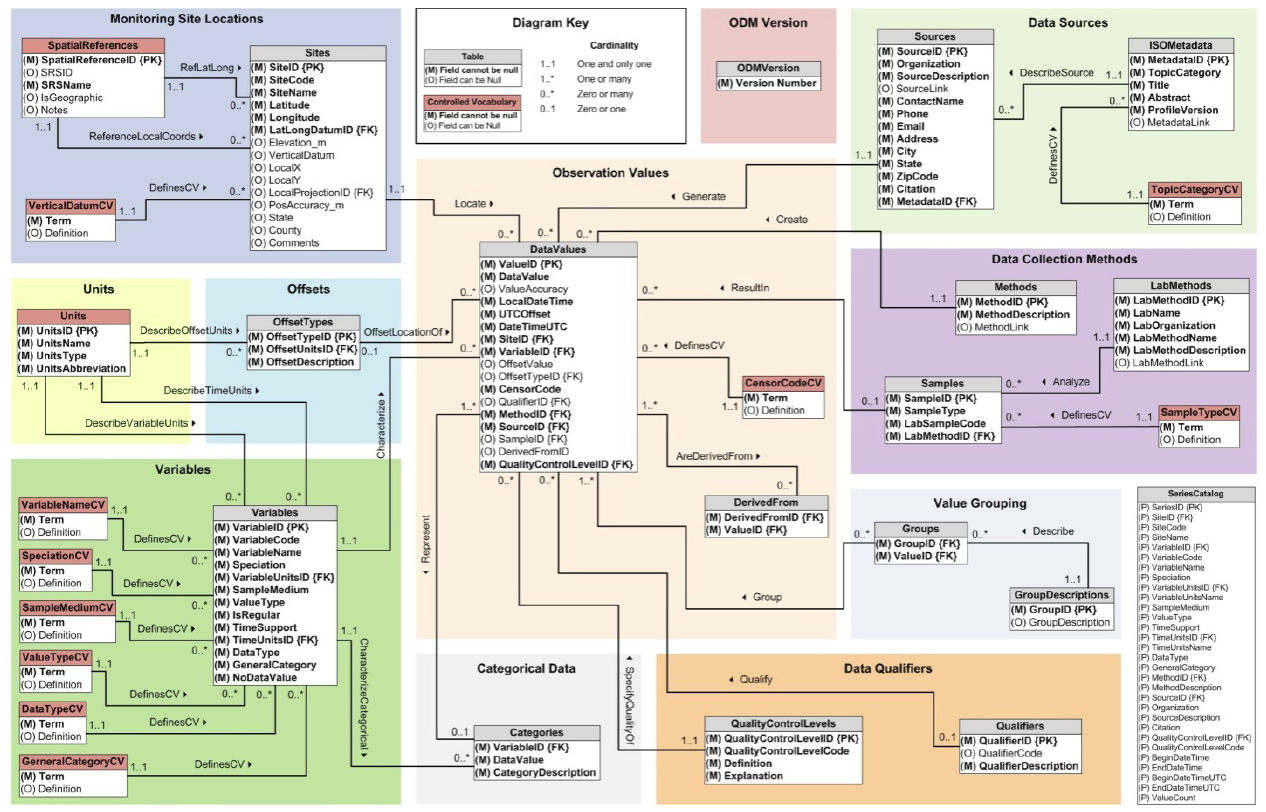 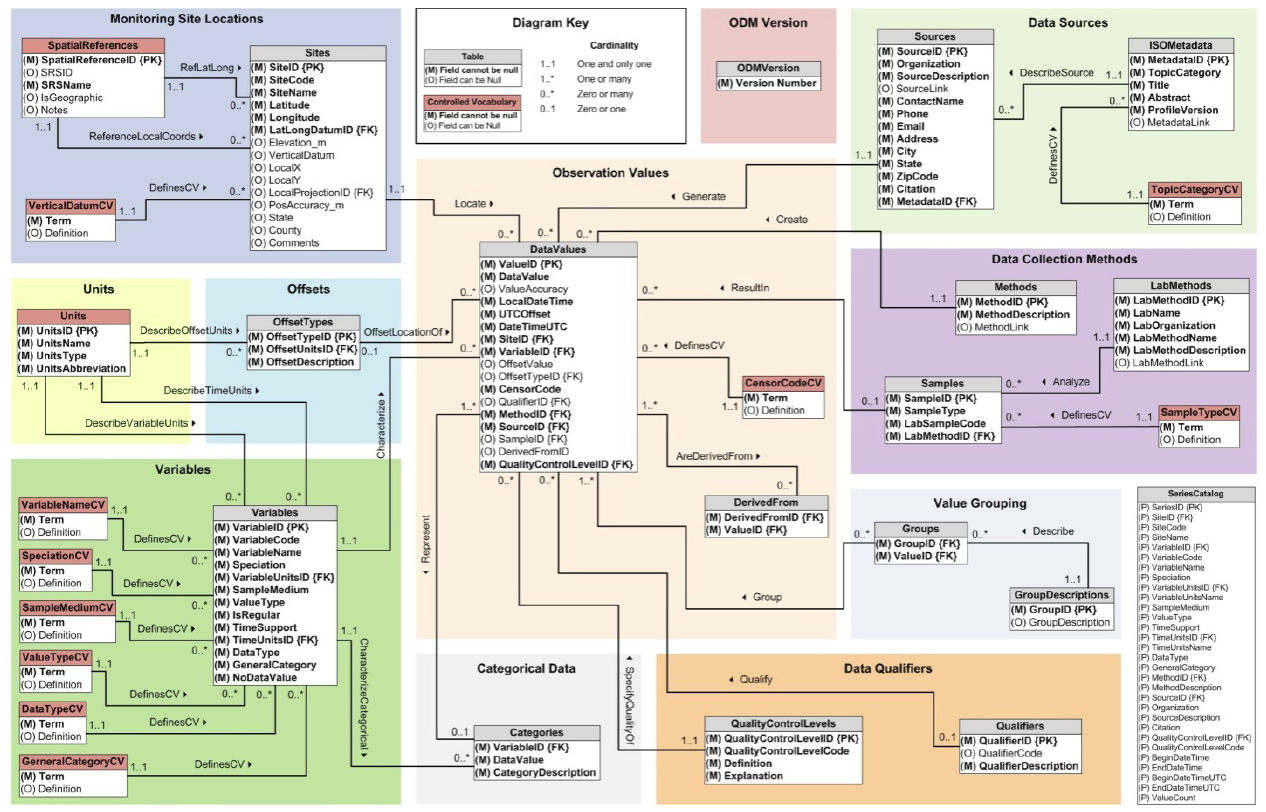 [Speaker Notes: Using OGC Catalog Services for the web a “Metacatalog” can be built at the CUAHSI Program Office by installing the ESRI Geoportal Software (now an open source software program) and registering CS/W endpoints in it from individual CUAHSI data collections, including HIS Central.  The CUAHSI Metacatalog provides a single URL address that allows search across all CUAHSI collections.  The metadata and data for those collections stay at the individual universities or are ingested into HIS Central and accessed from there.]
Water Agency Service Stacks
Federal
 Geodata.gov, Data.gov, Geoplatform
(Uses Catalog Services for Web in Geoportal)
Storet
NWIS
NCDC
State
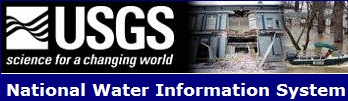 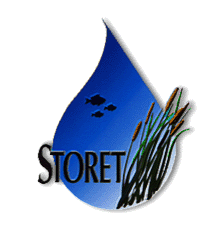 TWDB
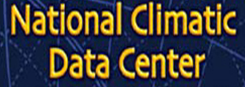 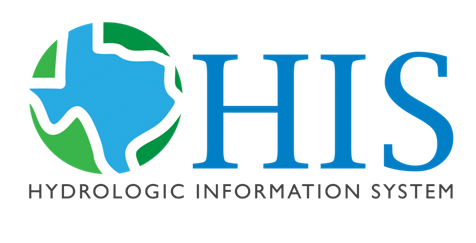 [Speaker Notes: The Federal Government already supports Catalog Services for the Web through Geodata.gov and is moving to Data.Gov and a new initiative called the Geoplatform (requested by OMB in 2011).   Cataloging water observations data under this system is a straightforward extension of what is already being done to federate the federal government’s geospatial data layers. State water observations data systems like that coming from the Texas Water Development Board can be federated and searched along with the federal water observations data services]
Service Stack Deployment
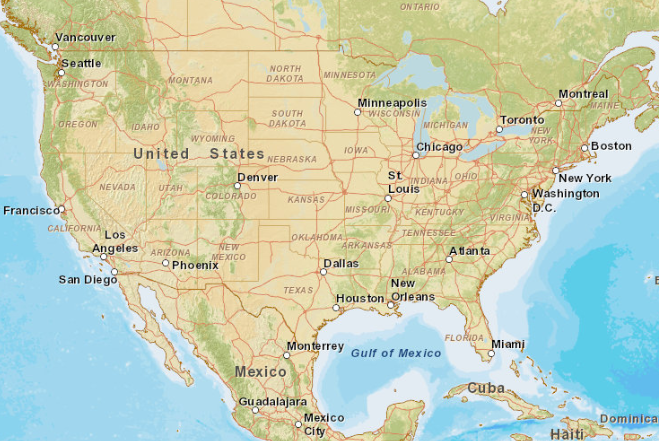 NWIS
NCDC
CUAHSI
Storet
USU
HIS
CZO
UTexas
TWDB
Phase 1
Phase 2
Phase 3
[Speaker Notes: During 2011, CUAHSI HIS will propose a phased implementation plan, beginning in Phase 1 with implementing the service stack at CUAHSI institutions, and the MetaCatalog at the CUAHSI Program Office.  Phase 2 will involve deployment of public agency service stacks and we hope that these would be online at the end of 2011 for USGS, EPA, NCDC, and TWDB.  Phase 3 would involve additional service stack deployment at other CUAHSI universities and other data collections (some already in HIS Central).]
HydroDesktop Accesses MetaCatalog
HydroDesktop
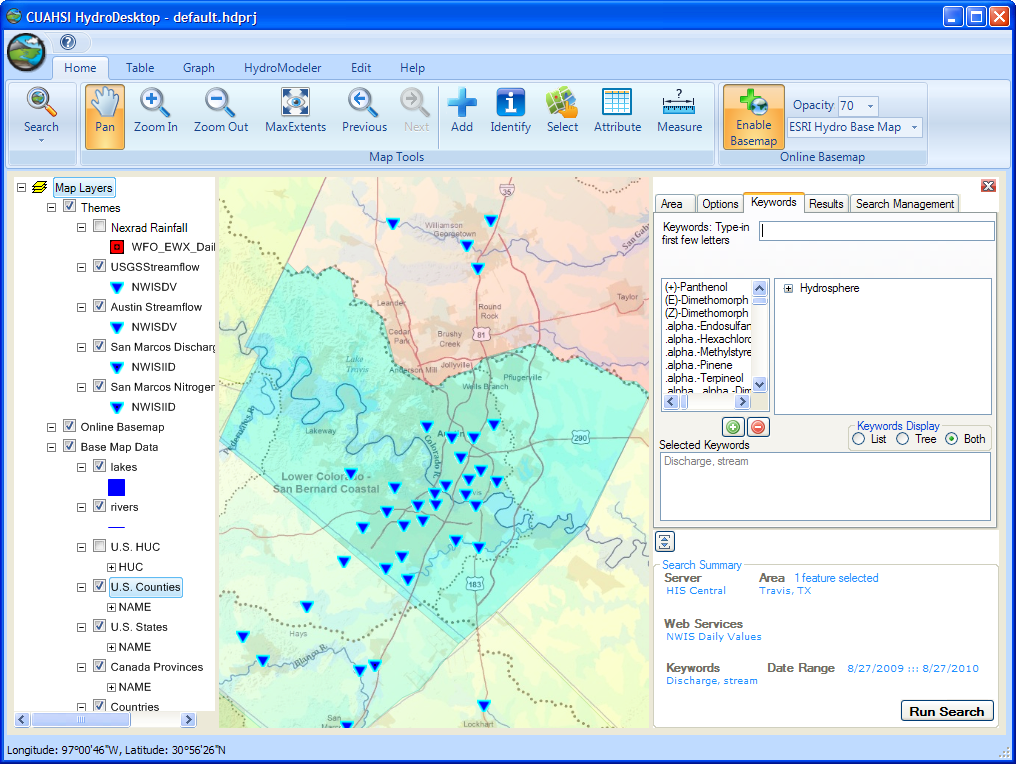 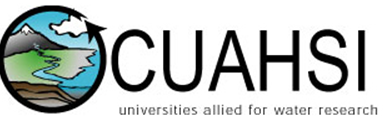 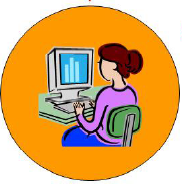 CS/W
MetaCatalog
HIS
Central
Catalog
UTexas
Catalog
NWIS 
Catalog
UTexas
Services
NWIS
Services
HIS
Central
Metadata
Metadata
Metadata
Data
Data
Data
University of Texas
US Geological Survey
San Diego Supercomputer Center
[Speaker Notes: A user of HydroDesktop just needs to know the CS/W endpoint address for a set of services.  A collection of these can be downloaded automatically from the CUAHSI Program Office when HydroDesktop is opened up.]
Crossing the Digital Divide
Discrete spatial objects with time series
Continuous space-time arrays
Observations
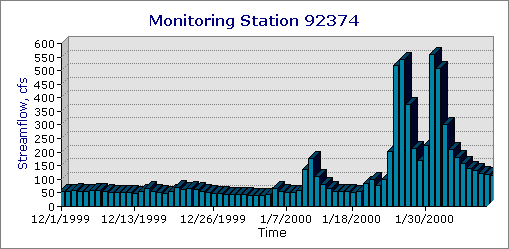 Weather and Climate
GIS
Remote Sensing
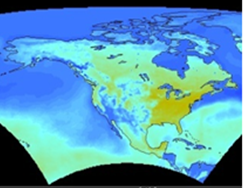 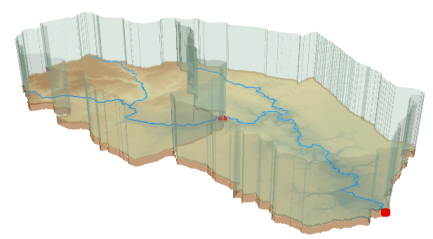 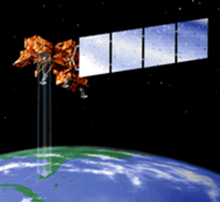 These are two very different data worlds
[Speaker Notes: Discrete spatial objects (GIS) and associated time series are two different data worlds that CUAHSI HIS has connected. We still need to connect with continuous space-time arrays of weather and climate and remote sensing information.   That is complicated by that information being in binary files of various formats.  Unidata’s THREDDS server is providing a common way of accessing such information]
Catalog Services Searched Using a Common CUAHSI Ontology
Discrete spatial objects with time series
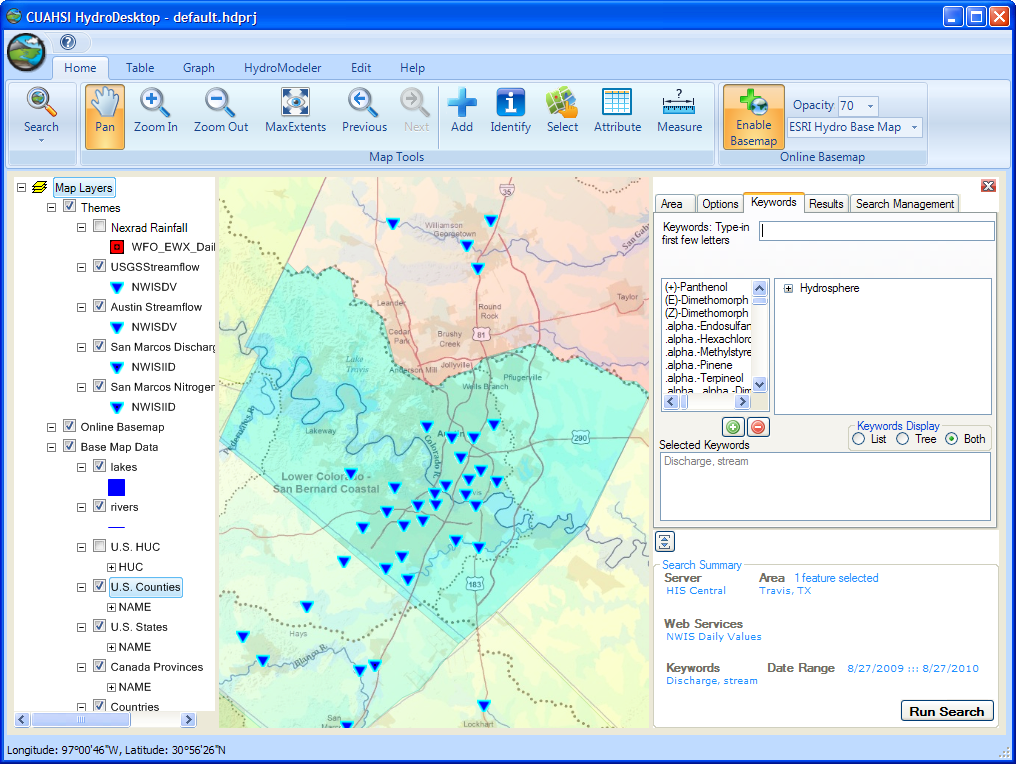 Continuous space-time arrays
Observations
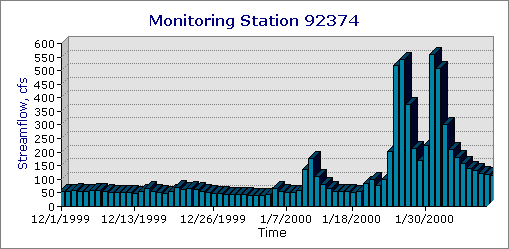 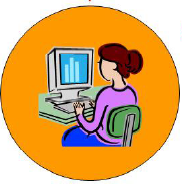 Weather and Climate
GIS
Remote Sensing
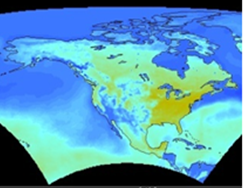 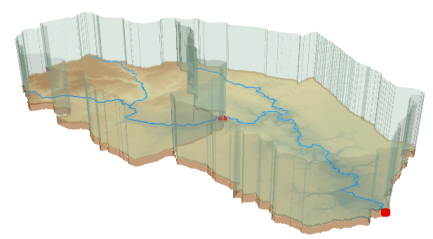 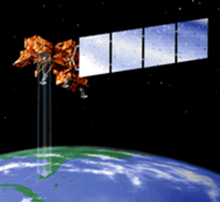 CUAHSI HydroServer
Unidata THREDDS server
[Speaker Notes: The CUAHSI HydroServer publishes GIS and time series data, all of which can be accessed through a Catalog Services for the Web as OGC web services.   Unidata THREDDS server performs a similar function for continuous space-time arrays.  Over the past several months, an experiment between CUAHSI and Unidata has shown that these service stacks can be made interoperable (paper on this at AGU by Maidment et al).  This means that in HydroDesktop of the future, a user will be able to search for all kinds of data and download them.  This requires a common ontology so that the search is meaningful over multiple subject domains. NSF has recently funded a project to Hooper, Zaslavsky and Piasecki to build a stronger ontology for this purpose.]
Multisensor Precipitation Estimate (MPE) West Gulf River Forecast Center
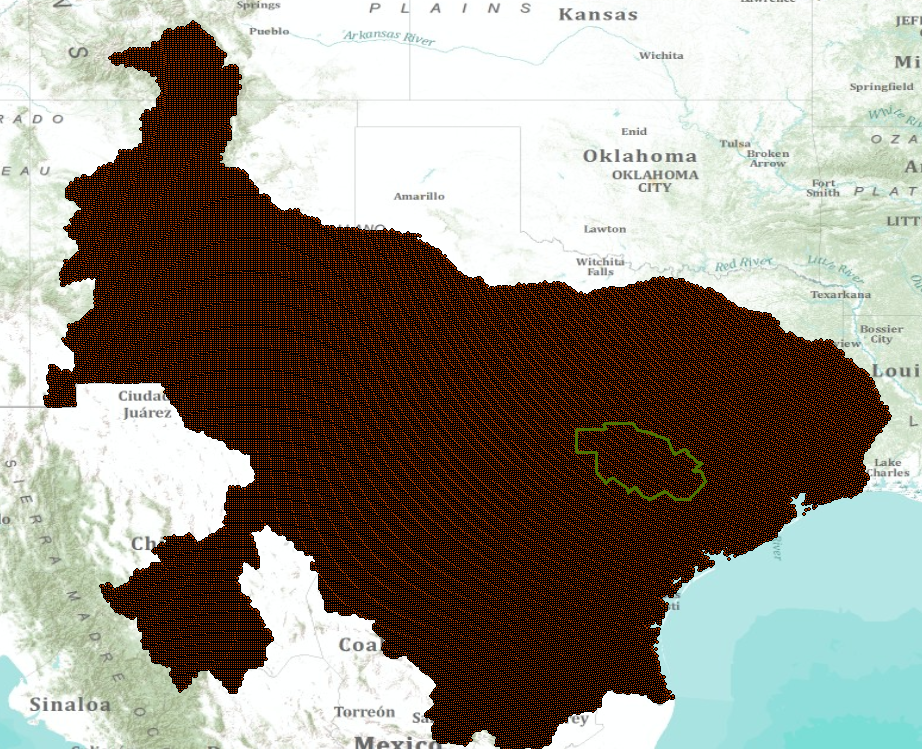 MPE Rainfall Points in CAPCOG
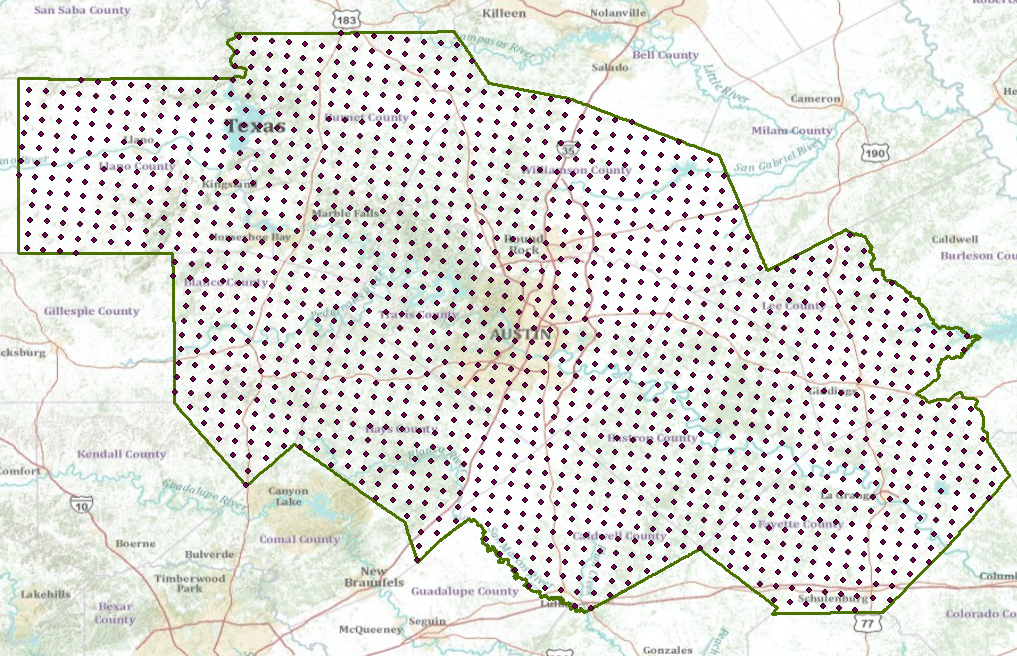 Observations Metadata Web Feature Service in ArcGIS.comUSGS Streamflow and Nexrad Rainfall in CAPCOG region
A Web Feature Service in space
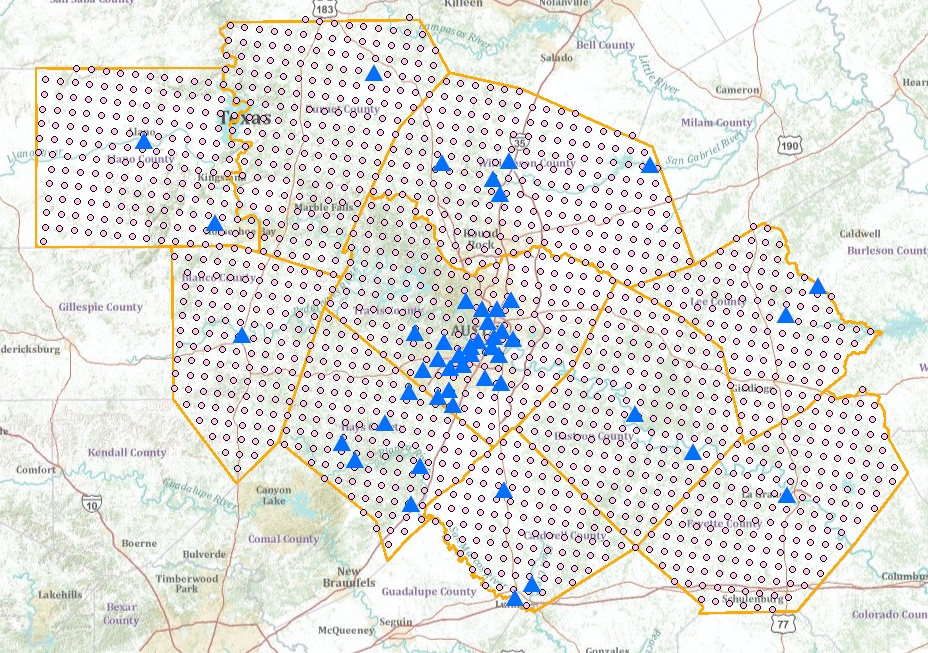 [Speaker Notes: Web feature services can be used to create maps of observations points federated across several water observation networks.  This one shows Nexrad precipitation points and USGS streamflow points within the Capital Area Council of Governments (CAPCOG) in the Central Texas area, displayed over a base map in ArcGIS.com.  This is all public information with no cost for access.]
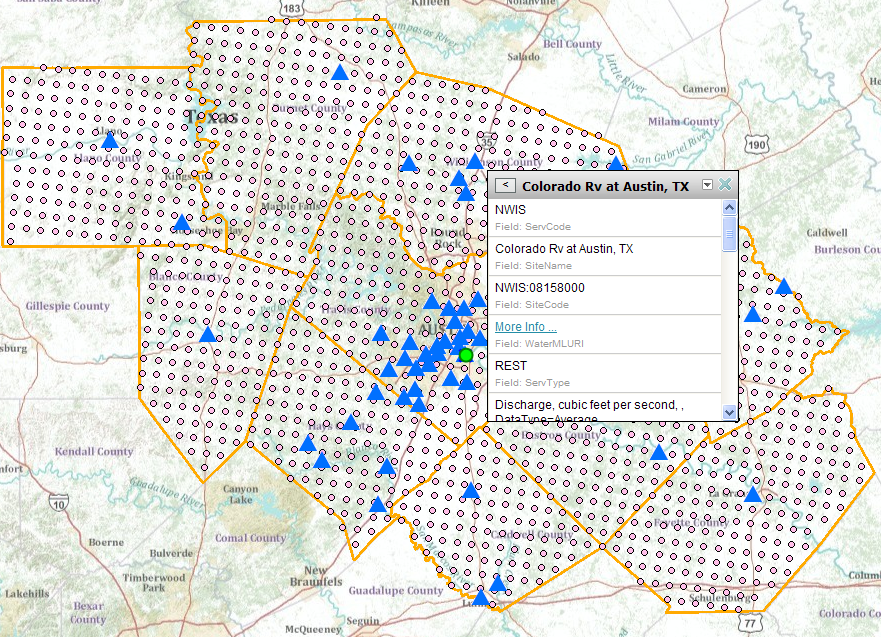 http://waterservices.usgs.gov/nwis/iv?sites=08158000&period=P7D&parameterCd=00060
USGS REST service
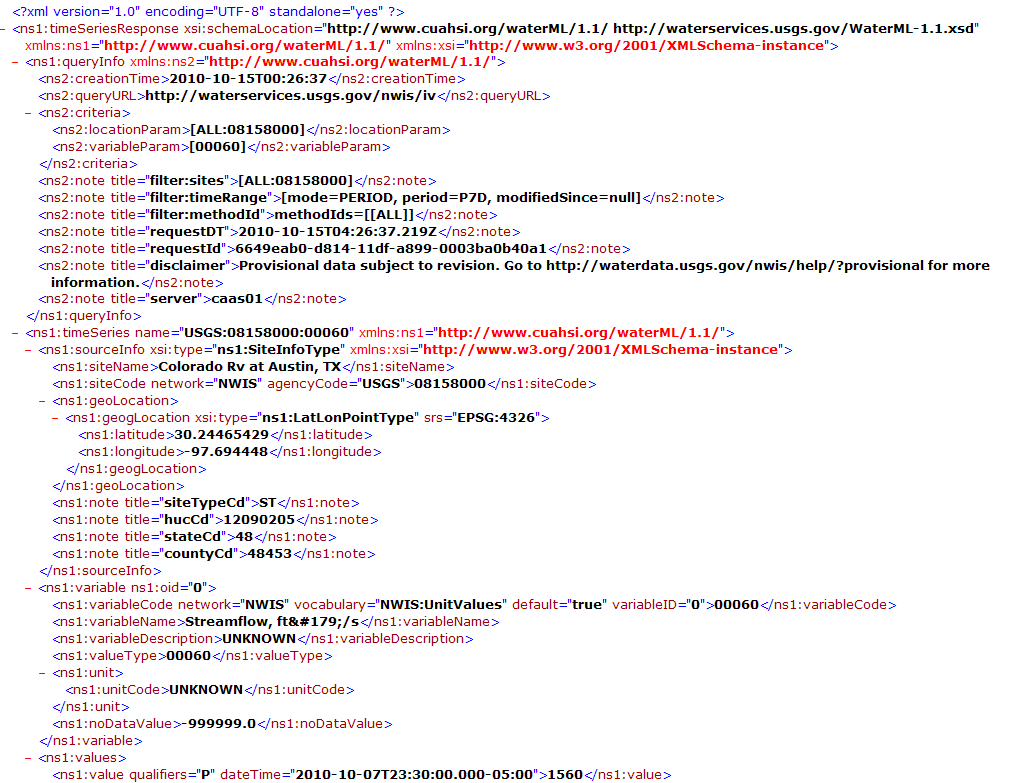 A WaterML observations service in time
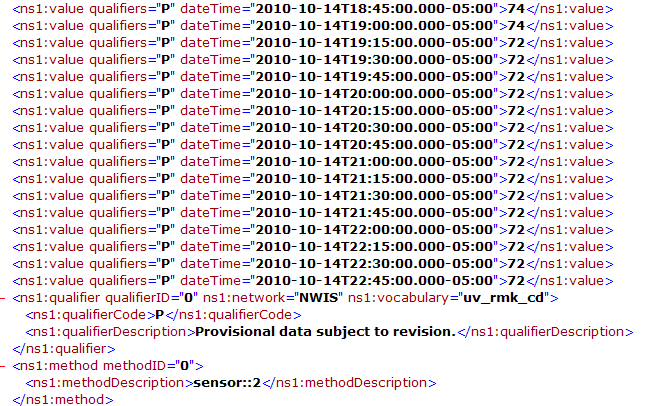 [Speaker Notes: At each point in space there is a WaterML service in time.  This one shows real-time WaterML services from the USGS for the Colorado River at Austin and it is current up to about 1 hour ago.]
Tropical Storm Hermine, 8 Sept 2010
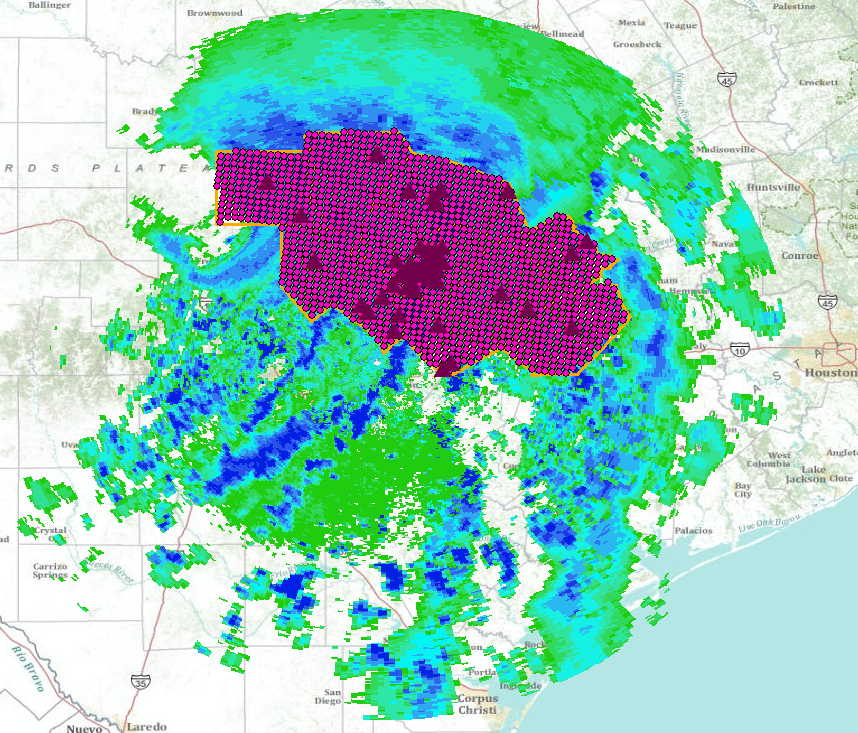 An archive of streamflow and rainfall information from an historical storm published as a water observations web service to support future study
Tropical Storm Hermine CRWR Map service
Tropical Storm Hermine CRWR Layer Package
[Speaker Notes: On 8 September 2010, a severe storm, Tropical Storm Hermine, struck Central Texas.  This “Tropical Storm Hermine” service indexes both rainfall and streamflow services from Hermine.   The streamflow data have been downloaded from the USGS instantaneous data service and republished as a CUAHSI water data service through the ODM so that they can be continuously access for research purposes in the future (presently the USGS stops access to its instantaneous data after 120 days).]